Tweaking Exam Questions
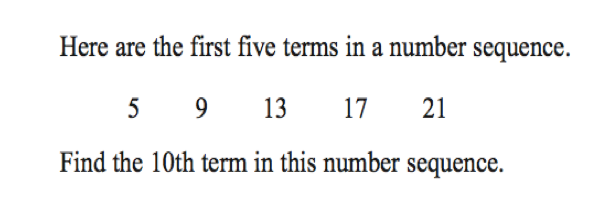 [Speaker Notes: http://nrich.maths.org/7024
https://nrich.maths.org/900]
Related NRICH tasks
Charlie’s Delightful Machine

Attractive Tablecloths
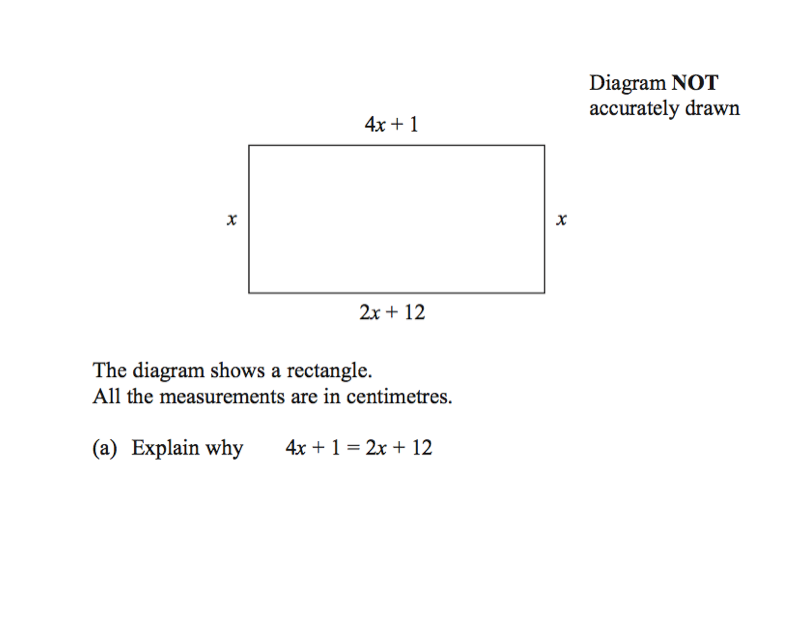 [Speaker Notes: https://nrich.maths.org/7283]
Related NRICH task
Perimeter Expressions
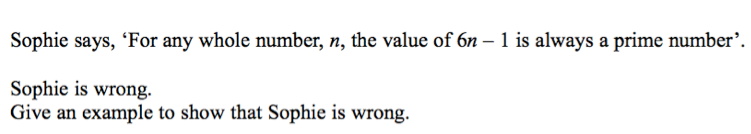 [Speaker Notes: https://nrich.maths.org/1783
https://nrich.maths.org/6402]
Related NRICH Tasks
Remainders

The Remainders Game
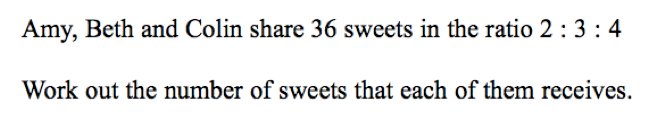 [Speaker Notes: https://nrich.maths.org/2382
https://nrich.maths.org/708]
Related NRICH Tasks
Ben’s Game

Fair Shares